StratusMotor Company
Brand Identity
And
Reputation Management
Produced by Chris Couleas

Reputation Management: Building a Brand
Limit Ordinary, Liberate Extraordinary
[Speaker Notes: Stratus Motor campaign by Chris Couleas]
Content Covered
Marketing Plan
01
02
Brand
Explanation
Issues Management
&
Crisis Communication
04
Internal Communication
&
Brand Culture
03
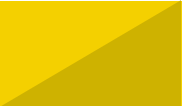 05
Social Media Strategies
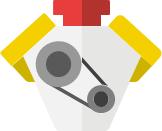 [Speaker Notes: Major categories cover in the PowerPoint.]
About Us
Stratus is an automaker that designs a variety of different vehicles that does not conform to the traditional auto market. Every model is completely different, and we do not recycle the same parts, unlike most brands today. 
Customization will also be an important part of the company with exterior colors, steering wheels, gear shift, rims, grills, and even odometers/speedometers. 
5% of all purchases will be donated to charitable causes of the customer’s choice.
[Speaker Notes: The automotive industry is designed to market to all age groups and people of all backgrounds.
 
Brand Differentiators:
 
1. Stratus is determined to let the consumer customize a vehicle where most other makes only provide predetermined designs.
2. Stratus offers a wide range of exterior colors without an additional fee, unlike many other makes.
3. Stratus is determined to support civil rights, animal rights, and freedom of expression.
 
 
4. Stratus’ vehicle designs exceed the normal SUV’s, sedans, and crossovers we see today.
5. 5% of all purchases will be donated to charitable causes of the customer’s choice such as the Alzheimer’s Association.]
Our History
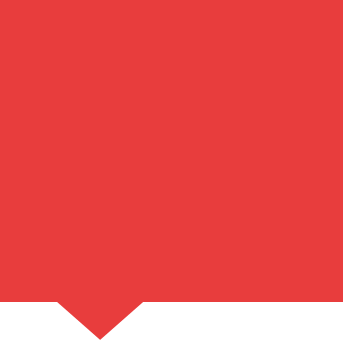 First established in 2010 in New York with the idea of creating a vehicle that’s both reliable and stylish for all.Purchasing a vehicle seemed too mundane and lacked excitement, so founders wanted to change that thought process.
[Speaker Notes: Stratus was first established in 2010 in New York with the idea of creating a vehicle that’s both reliable and stylish for all demographics. Getting a vehicle seemed too mundane and lacked excitement, so founders want to change that thought process. Products didn’t hit the assembly line until 2018 after numerous surveys, safety testing, customizable product testing, website design, etc. were established. Creating an interactive website along with finding skilled employees was performed in order to create the best buying experience possible without confusion and stress. A lot is kept in mind when designing vehicles, especially with the customization intended. Full interior options can take a long time to design and develop. Exterior options can create almost entirely different body designs which takes a lot of time and effort to perfect. Stratus believes customers shouldn’t have to pay an additional $2,000 or so to move to the next style within a model. Buyers get a unique vehicle with every purchase without the higher cost.]
Our Philosophy
Identity
Vision
Values
Producing quality products that are meant to enhance a feeling of uniqueness, authenticity, and confidence.
Putting community efforts above revenue and being known for our charitable impact.
Support equal opportunities for all. We are proud to represent those who wish to stand out from the crowd as well as advocates for social causes.
[Speaker Notes: Brand Identity 

Stratus will produce quality products that are meant to enhance a feeling of uniqueness, authenticity, and confidence. Stratus is determined to bolster individuality and eliminate conformity. Don’t drive typical when you can drive extraordinary.
 
Brand Vision

Stratus will become a global entity known not only for its quality and individuality, but also its desire to help those who are less fortunate through charitable donations. 
The customer’s need to be unique and the company’s desire to help the community will overshadow any thoughts of high revenue production.
 
Corporate Values 

Stratus is determined to support equal opportunities for all peoples. They are proud to represent those who wish to stand out from the crowd and encourage youth to live their best lives while standing up for what they believe in. 

They are also proud to support their country of origin and its allies that want peace in the world without getting behind war and violence. They favor democracy and the people’s will to protest oppression and love for civil rights.

Stratus supports programs that are developed to protect the environment and its life.

Stratus supports animal rights and the need to create charities for those suffering from hunger and any other disease prevention program.]
Handling the Competition
Bigger competitors focus on the joys of driving their vehicles because of their style, quality, and reliability. Stratus will cover these similar ideas but will also incorporate a bold new direction, the freedom for conformity and the embrace of customization. 
Stratus will appeal to people’s emotions by showing that support for the company will also support those who suffer from issues they can’t control like disease, famine, and discrimination.
[Speaker Notes: Bigger competitors focus on the joys of driving their vehicles because of their style, quality, and reliability. Stratus will cover these similar ideas but will also incorporate a bold new direction, the freedom for conformity and the embrace of customization. Stratus will market to everyone and not just a younger audience whom competitors mostly market to. Stratus understands the people care about reliability above all else and will make sure that their audience sees them on equal ground as some of the more popular and iconic brands that are available today. 

It is all about encouraging people to consider the brand without telling them they need to. As an up and coming brand, people need to be aware of quality and enjoyment. Stratus will appeal to people’s emotions by showing that support for the company will also support those who suffer from issues they can’t control like disease, famine, and discrimination.]
Putting discrimination and oppression in the rear view mirror as we drive towards a better world.
-Stratus
[Speaker Notes: Stratus will support those who fight for civil rights but will not get involved with any kind of protests or negative speech towards those they are fighting. In other words, Stratus will support the desire to be free of oppression and human rights but will not state those oppressed are better than the oppressors. Any form of violent acts towards either side will not be supported. Standing up for oneself is one thing but hate speech in general is not acceptable.]
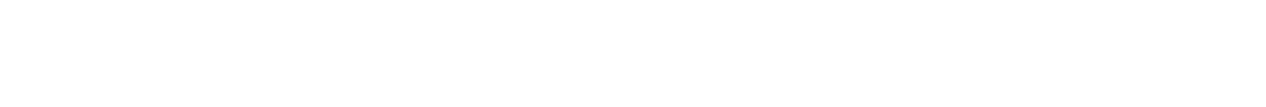 Confidently employing over 2,500 creative-minded individuals who strive to make every employee happy.
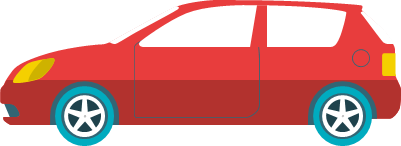 [Speaker Notes: Stratus happily employees a few thousand employees who are encouraged to be creative despite their position in the company. We make sure everyone is content and compensated for the work that they do. In this fast-paced industry, we still want to make sure everyone doesn’t feel overwhelmed or upset. A productive and comfortable work environment can really make an impact on the success of the business.]
Social Media Channels
Stratus makes use of multiple social media platforms for different purposes in order to reach a wider audience. People access a variety of platforms because they are interested in different media types. 
Facebook
Twitter
Instagram
YouTube
LinkedIn
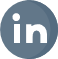 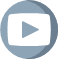 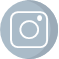 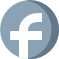 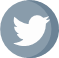 [Speaker Notes: Facebook would be a great way to connect with employees and charities involved with the company as well as sharing posts from other social platforms. They can share tweets, videos, and pictures along with a link to the company’s website as well as the charities connected with them. Stratus can also get involved with groups covering its different aspects and other companies they support.

Twitter is a great way to promote products and events while creating an online identity. Stratus can post updates on how the business is doing as well as the inclusion of hashtags for potential fundraising campaigns.

Instagram can be a good way to promote creativity with interesting and engaging content. The content is very likely to interest younger audiences while creating a positive image for older ones.]
AdditionalSocialPlatforms
Extra Help Can Make A Difference
Even less popular social media platforms are helpful for promoting the company, its culture, and its values. 
Platforms such as Reddit can keep people active in the conversation.
LinkedIn is more of a professional way to stay connected with fellow coworkers to establish relationships.
[Speaker Notes: Reddit can be a good way to get people to talk about the company where they can share ideas, complaints, interests, jokes, and reviews. Stratus can use this opportunity to adjust and grow while creating a space for fun.

LinkedIn can be a professional platform for the company to connect with buyers, those interested in the company, and find potential employees who want to be apart of what the company stands for. Stratus can also promote its mission statement and what it expects from those who want to be affiliated with them.]
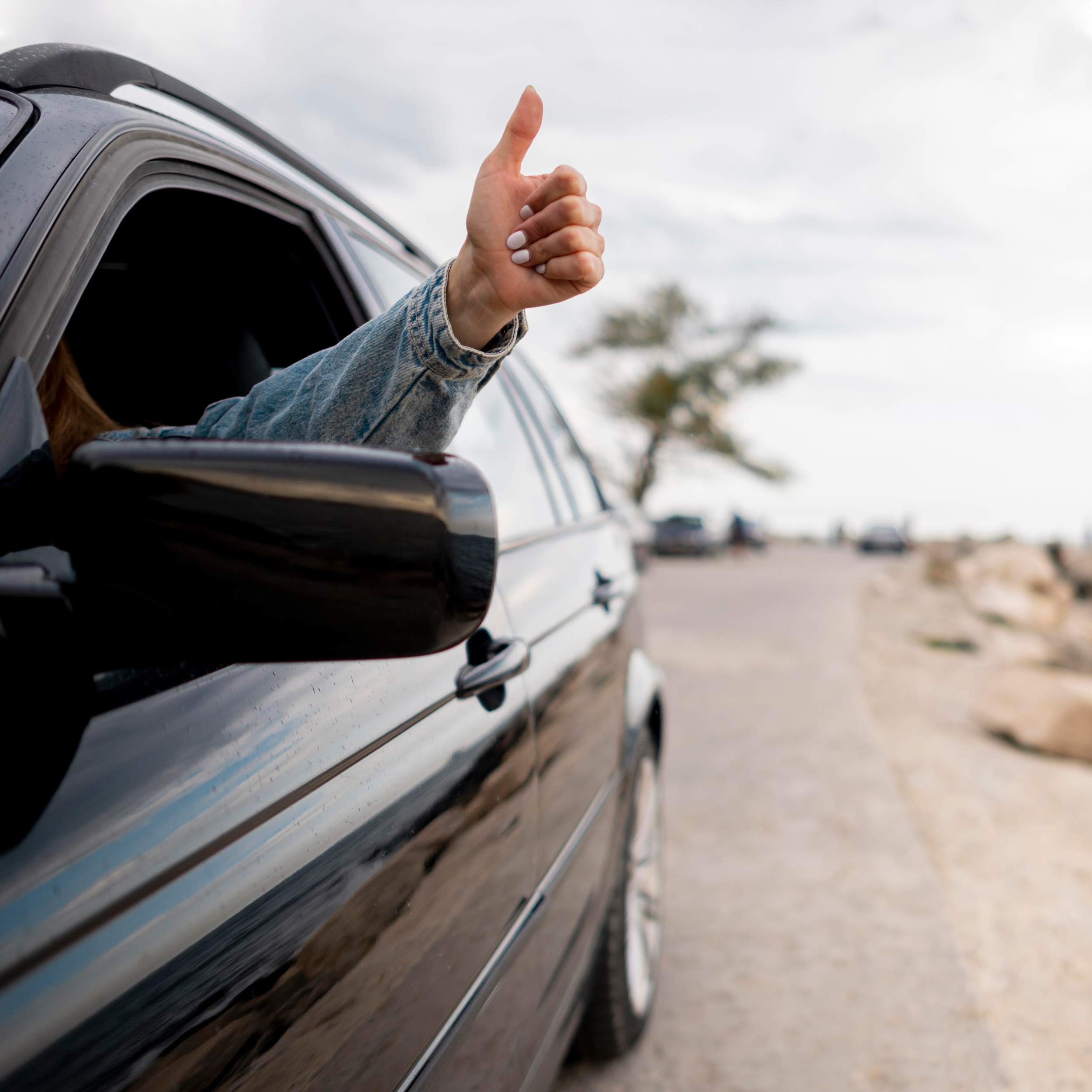 Integrated Marketing Plan
Stratus wants people to love every minute of their experience whether it’s on the road or with our employees. Involvement with the company should be easy and satisfying.

Customers generally dread the experience and feel as though they are being taken advantage of. 88% of car buyers say that trust and transparency is important to them and 55% say they will consider spending more on products if they feel they are treated right (Walden, 2023).
[Speaker Notes: Stratus provides customizable vehicles for everyone. Stratus prides itself on manufacturing reliably unique vehicles where customers can get involved in the design process. Customers may feel a sense of freedom and joy from the products. Although the vehicles are carefully crafted by the company, aspects of the vehicles can be altered by customers through the wide-range of interchangeable parts provided by the motor vehicle company. The main goal is to give the customers the power to design their own vehicle while providing an easy transaction process. Stratus wants people to love every minute of their experience whether it’s on the road or with our employees. Involvement with the company should be easy and satisfying.

The customer’s perception of the buying process when it comes to dealerships is not overly positive. They generally dread the experience and feel as though they are being taken advantage of. 88% of car buyers say that trust and transparency is important to them and 55% say they will consider spending more on products if they feel they are treated right (Walden, 2023). Many buyers, however, indicate deals fall through because of negotiations about financing where transparency was lacking. Stratus understands these issues and is determined to create a space where people feel less stress and pressure from a sales and finance team. 

Customers also want to have the ability to utilize digital tools when purchasing a vehicle. 67% of buyers prefer digital tools for an easier buying experience. Nearly 45% of buyers say digital tools are easy to use compared to purchasing in person where it is difficult. Stratus gives people the opportunity to do both. For those who are not familiar with online tools, dealerships will be there to assist with anything. For those who prefer to use the online tools, Stratus provides a simple step by step process to aid in making a purchase. Finance teams that are both online and off are well-versed and screened by the company to ensure they are the best when it comes to helping customers. 

When purchasing, customers will be given instructions by the sales team on how to pick their vehicles and if they prefer, they can decide on one that was already manufactured by the company. The finance team will give customers a variety of payment options without the typical pressure one experiences from other dealerships. All aspects of the company will be stress-free without the usual negotiations. If people are unhappy, they can notify headquarters and an evaluation of the dealership will be conducted. If problems are proven to be accurate, the company will take the appropriate action.

Walden, S. (2023, January 31). New Survey Finds Trust is Key in Successful Car Buying Experiences. USA Today. https://www.usatoday.com/story/sponsor-story/capital-one/2023/01/31/new-survey-finds-trust-key-successful-car-buying-experiences/11150069002/]
Market Target
Class All Its Own
Products are a hybrid of luxury and affordability
WideAudience
Products are geared for anyone over the age of 18
Affordability
Vehicles are fairly priced where extra features don’t break the bank
[Speaker Notes: The targeted audience is between the ages of 18 and 75 with no gender or race in mind. Younger audiences, however, will most likely utilize the online features while older audiences will most likely visit showrooms. Vehicle models should appeal to people of all kinds. When marketing, Stratus will not favor or specify one demographic over another. The vehicles will be affordable and attractive enough for people of all social statuses. They will not appear to be cheap or overly luxurious. Some models, however, will be designed to highlight aspects of luxury so if an upper-class buyer is interested, they can choose to enhance features. Stratus wants people to see the brand as one that is in-tune with individual buyers. Most brands are looked at as luxury or normal, but Stratus aims to be in a class of its own. You want luxury, you buy a Mercedes. You want normal, you buy a Toyota. You want to be independent from both, you buy a Stratus.]
Market Position
Results
Experience
Excitement
 & Reliability
Stress-free 
& Satisfying
[Speaker Notes: Stratus’ niche is car buyers who want to feel connected to their vehicles where their voice can be heard. They want people to see the company as interesting and unique while keeping them in mind above all else. Buyers who like to feel proud of their car and not look at it as an A to B product. Stratus wants to attract those who have a love for cars and need to be excited every time they go out on a drive. It is not always about the destination but the adventure getting there. Many motor companies provide stylish cars that are meant to both get you to where you’re going and have the reliability to back it up. But Stratus’ buying experience is a step above the rest. No other company requires its employees to provide a stress-free environment as well as an option to purchase entirely online or in-person. Stratus also wants to help contribute to charities all over the world where much of the profits go to those in need.]
SWOT Analysis
Weakness
Strength
Opens up a wide range of options and may be overwhelming
Involved in charitable causes
Opportunity
Threat
Elderly consumers might not understand and go to the competition
Manufacture a wide range of vehicles, even body styles that weren’t explored
[Speaker Notes: Strengths

Monitors employees and keeps dealerships liable for both performance issues as well as the treatment of others

Allows ease of buying by catering to those interested in purchasing online or at the dealership

Provides unique and reliable products that are made from quality material

Has a great image for supporting charities and less fortunate people 

Weaknesses

Might struggle with those who are uncomfortable with the variety of options

Some might find it hard to decide and would prefer a simpler method. Just select and purchase

Might not produce higher than normal revenue due to donations to charities 

Opportunities

Manufacture a wide range of vehicles, even body styles that weren’t explored previously

Explore the restoration of body styles that were previously eliminated by other brands

Develop an interesting reputation for being unique and remembered

Learning what customers want through social media and surveys to adapt and change if needed

Threats

Companies that can market better or have a longer loyalty

Elderly consumers might not understand and go to the competition for purchasing

Issues with the website might limit the ways people purchase

Designs are too extreme for certain customers

Wide range of customizations might slow production down]
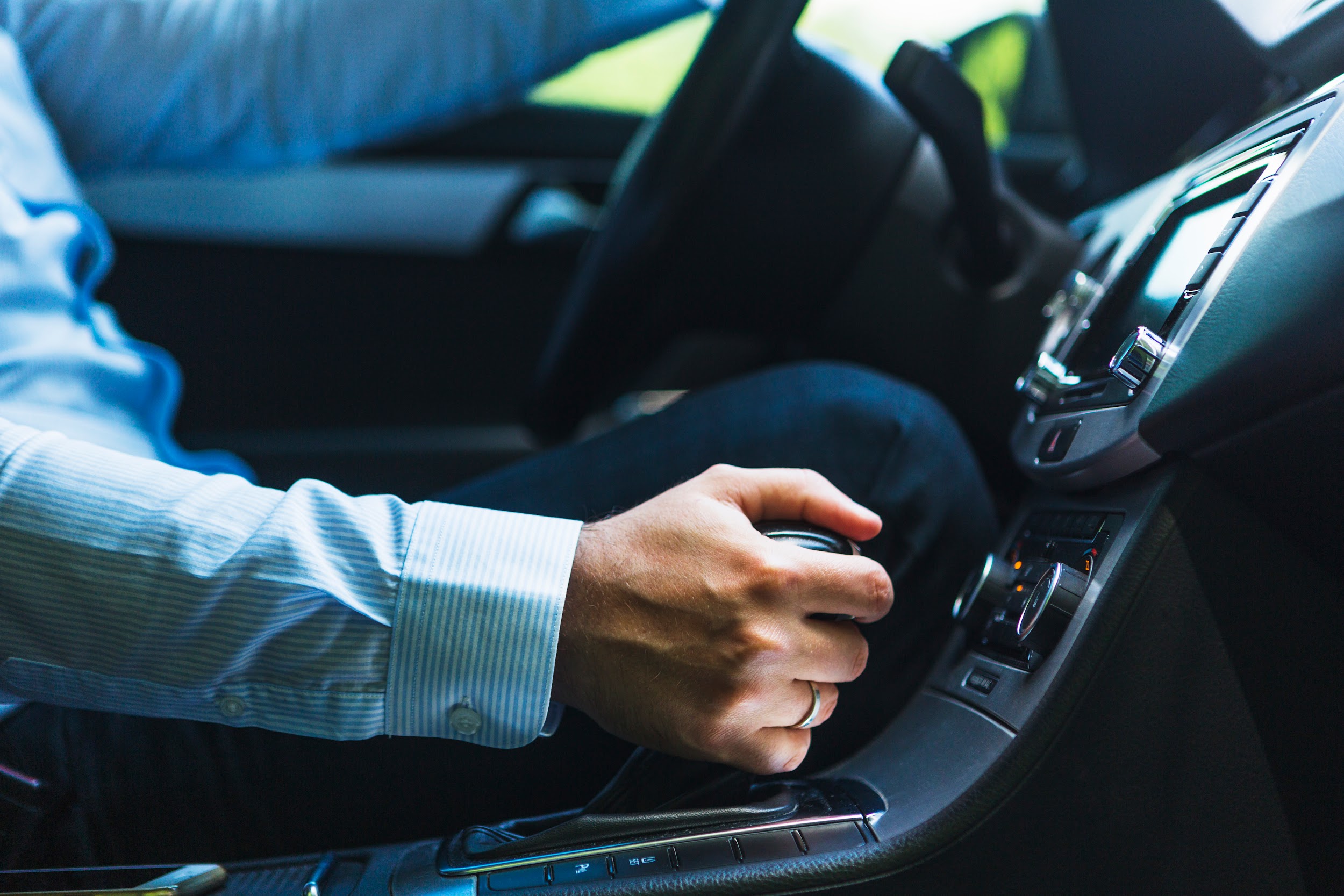 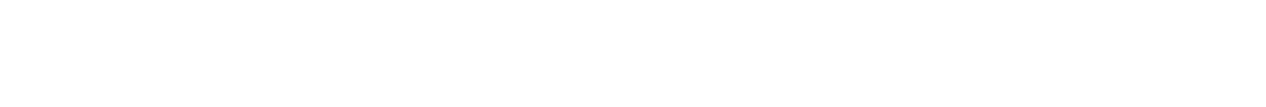 Stratus’ goal is to grow globally while promoting the quality of our vehicles and our strong stance on employee and customer satisfaction.

 We also want to be known for our positive impact on society through acts of service and support.
[Speaker Notes: Stratus’ goal is to grow globally while promoting the quality of our vehicles and our strong stance on employee and customer satisfaction. We also want to be known for our positive impact on society through acts of service and support. Stratus doesn’t want to be known for the desire to be financially successful. We want to be known for uniqueness and community efforts. Stratus is determined to support equal opportunities for all peoples. They are proud to represent those who wish to stand out from the crowd and encourage youth to live their best lives while standing up for what they believe in. People shouldn’t conform to the status quo; they should break barriers and grow both intellectually and emotionally.]
Integrated Marketing Communication
Video Shorts
Short clips of video and photos posted to social media
Blogging
Newsprint
Articles and other forms of online writing
Newpaper and magazine advertisements
[Speaker Notes: There are a variety of marketing communications that can be utilized to assist in getting the word out about the company. Stratus will pursue a variety of options such as social media, newspapers, magazines, radio broadcasts, television advertisements as well as press releases that are available on the company’s website.]
Crisis Communication Goals
Protect
1
Funding to assist hospitals in getting any supplies
Communicate
2
Communicate with organizations such as the American Red Cross and will provide employees who are dedicated to the cause to donate their time to assist
Transparency
3
Properly supply information in a timely fashion that is transparent and easily understood
[Speaker Notes: During a crisis, there are concerns from a variety of different parties. Most of the parties involved include the general public, stakeholders, local officials, consumers, news media, and government entities. Therefore, to ease the worries and concerns of these parties, Stratus will implement this crisis communication plan to properly manage the situation to the best of our abilities. Stratus will properly supply information in a timely fashion that is transparent and easily understood. 

Following a crisis, the main goal is to protect the lives of those affected. Although Stratus is not in charge of any medical treatments, it can provide the funding to assist hospitals in getting any supplies they may require. Stratus wants to do all it can to lower the negative impact caused by the disaster. Stratus will communicate with organizations such as the American Red Cross and will provide employees who are dedicated to the cause to donate their time to assist. As a company who holds itself to high ethical standards, Stratus would feel like it wouldn’t be living up to its values if it didn’t help. It is our mission to support as many social causes as we can.

A spokesperson for Stratus should be confident and relaxed while being able to speak in a professional and direct manner. They should be respectful of questions while trying not to ignore anything or present misleading information. They need to be genuine and personable where they can form a connection to those listening. Additionally, they should dress the part as they are representing the company and its values.]
Brand Value
Stratus may be a company that produces products for sale and creates revenue, but the brand itself was founded on supporting civil causes and the need to encourage individuality and creativity. We want people to look at our organization and think of quality, not just for the products, but for our commitment to decency and morality.
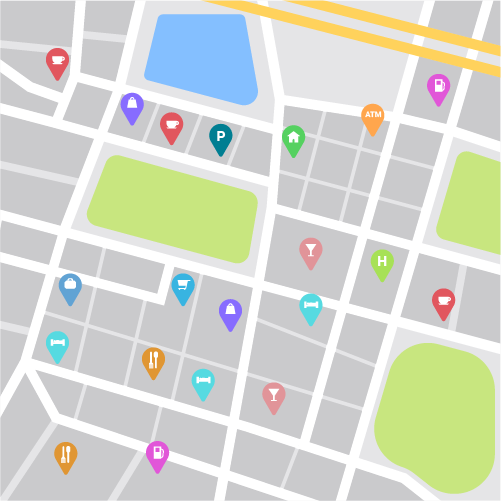 [Speaker Notes: Stratus may be a company that produces products for sale and creates revenue, but the brand itself was founded on supporting civil causes and the need to encourage individuality and creativity. We want people to look at our organization and think of quality, not just for the products, but for our commitment to decency and morality. Organizations have the power to make a difference in the lives of others but neglect to do so, but not here, we want to do our part in making the world a better place. It will take a lot, but with encouragement, hopefully we can start broadening people’s minds while creating a culture of caring.]
Business Negotiations
Material Usage
Revenue
Situation
Only use quality materials and never settle for less
Values outweigh a possible increase in profits
Unfortunate circumstances do not change the brand’s mission and values
[Speaker Notes: Being that the company cares highly about value and providing high quality materials, switching to a lower quality material would go against the company’s vows. From a business standpoint, it would be logical to switch to create a gain in revenue. Values that are established by this company do not sway, regardless of the situation. Even if profit is on the line, Stratus is determined to live out its founding principles. Without that, the company would be considered liars and unbinding to what its main focus is.]
Sales Incentives
CEO
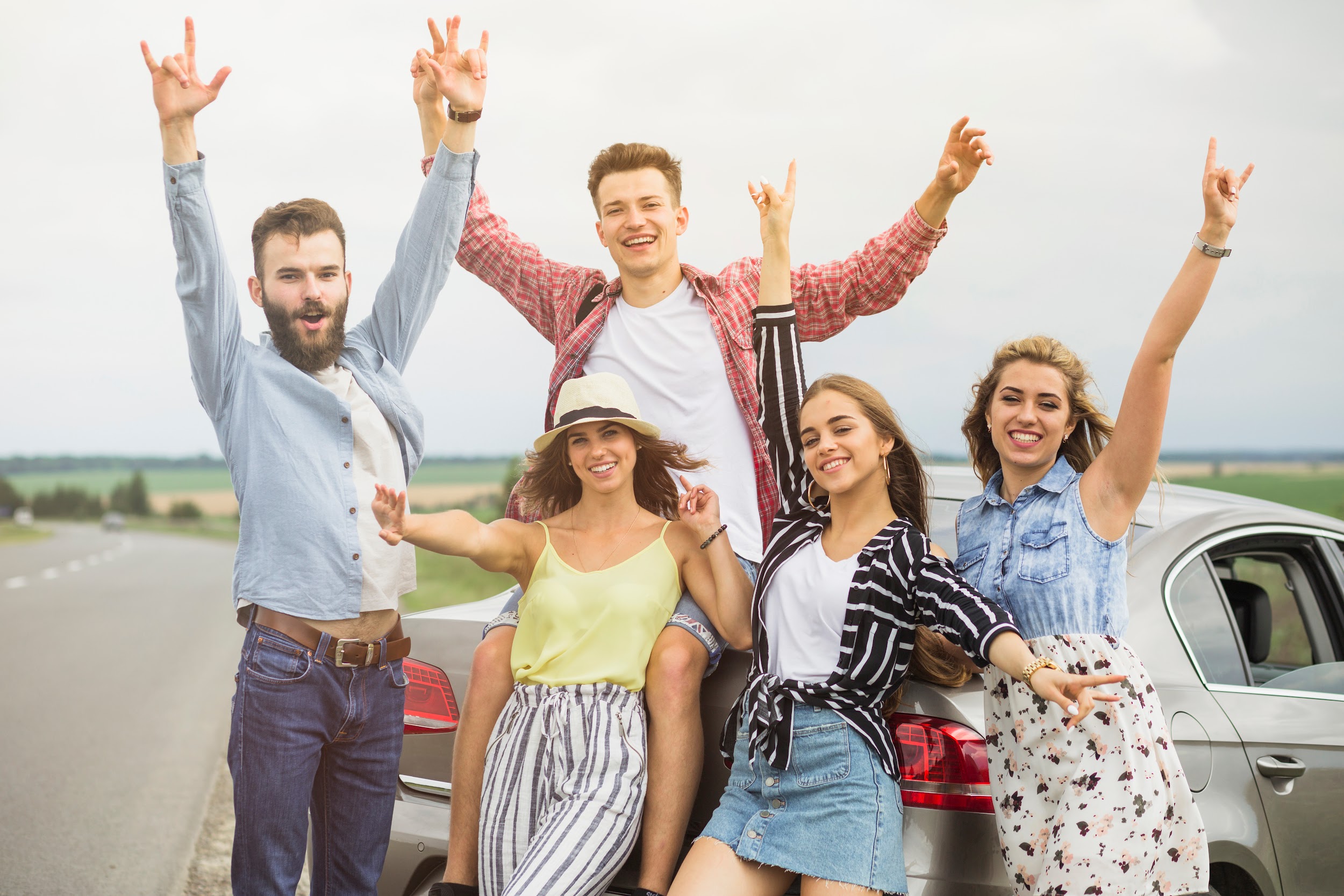 Gives employees a nice bonus plus a chance to win a free vehicle if performance increases
Sales Team
Develops a stronger drive where excitement is created
[Speaker Notes: By giving people an opportunity to make extra money in an expensive world, people will feel like their work is worth something more. Our brand is about opportunity, and this is a great opportunity for that. We also never want to make customers unhappy with prices changes, so avoiding prices hikes is a must for the company. Most brands have no issue with raising rates, but Stratus tries to be as fair as possible.

Stratus can provide family vacations and an opportunity to choose and design a vehicle if they consistently make special efforts to live out the company values and missions. For example, if an employee takes part in charitable causes while also proving to be a brand value leader within the company, they are eligible for the previously mentioned prizes. Every month a winner will be decided on by management and fellow employees. Runners up in this program will receive an extra $10,000 bonus at the end of the next pay period. A particular employee can only win once a year, however.]
Handling Customer Concerns
Press Release
Incentive
A public announcement would be released
Potential Issue
Compensation will be awarded to the afflicted
When a problem arises
[Speaker Notes: It is a very difficult situation to deal with when you have limited staff and many service calls coming in. People will need to be more patient, but unfortunately that is easier said than done. Unfortunately, exceptional customer service can’t be achieved if people are unhappy with their waiting time. A statement would be put out via a PR release and a message on the phone lines if an issue does occur. An incentive, such as a discount on an oil change, if it is recorded that the wait was too lengthy will be rewarded. Customers might try to take advantage of that, however, and lie unless there is a way to monitor that. So, if push comes to shove, the ones who were able to reach a representative should receive an exceptional service as a priority over the volume of calls.]
Educating Employees
There should also be newsletters and postings around the facilities to remind everyone what the company is all about. 
A consistent reminder of the soul of the company really reinforces what’s truly important to the company’s value.
[Speaker Notes: In order to learn about what employees know, the company should ask them why they joined. This way the company could identify if they came aboard because of the values and mission created by the company. There should also be newsletters and postings around the facilities to remind everyone what the company is all about. This can also tell the company how devoted they are to the values of the company. Department meetings should be held where before they cover important matters, they express what the company is about. A consistent reminder of the soul of the company really reinforces what’s truly important to the company’s value.

Brands can teach employees their vision through a variety of methods but nothing that’s too forceful and overbearing otherwise people will get turned off. Departmental videos designed for each department help with knowledge of a company as well as the development of how to perform duties to the best of their abilities. Employee testimonials help because people will learn from their peers and not management. Explanations from fellow workers seem to be effective, if not more when going over brand values.]
Employee Engagement
Employee Awareness
Rewards
Job retention
Boosted morale
Company-wide celebration and door prizes

Weekly email blasts
[Speaker Notes: People want to feel at home and excited to see and spend time with those that celebrate success. It will lead to job retention and the willingness to perform better. Boosting morale is a great way to not only encourage performance but also general feelings about the company. This is especially true when it comes to the CEO and management. People will feel a part of a team and not just another number in the system. Weekly emails also keep people aware of what’s important on a consistent basis.

Employee morale assessments will be completed every other month to ensure everyone is satisfied. If some are unsatisfied, they will be given the chance to make their claim where an appropriate response will be awarded. Stratus aims to please and it is not acceptable to make anyone who works for the company to feel unappreciated or respected whether it comes from management or a fellow employee. If an individual is the cause of unsettlement, they will be looked into and presumed innocent until it is discovered they were in fact the cause for concern. Those people will be given a chance to straighten up or face dismissal.]
Employee Feedback and Appreciation
Stratus wants to get employees involved in the branding process. Every year, employees will get the opportunity to submit a vehicle design if they want to participate. 

Most employees are more than they appear, and this company wants workers of all skill levels and titles to have a chance to have a say.
[Speaker Notes: Stratus wants to get employees involved in the branding process. Every year, employees will get the opportunity to submit a vehicle design if they want to participate. This can include positions such as the maintenance staff all the way up to the top of the company’s top managers. Most employees are more than they appear, and this company wants workers of all skill levels and titles to have a chance to have a say. This makes the company appear to put aside typical social roles and stereotypes and learn from every perspective. It is also a fun way to find talent with the possibility of promoting individuals as an additional prize.

Stratus will constantly put out newsletters, both digitally and physically, to encourage workers to be creative and speak up if they have concerns. We want everyone to feel happy and encouraged to express themselves and feel like their impact matters. Many organizations look down on people who have lower positions in the company. But being that this company is an equal opportunity leader, we won’t discriminate or judge anyone based on their position in the company, their age, gender, race, education level, or religion.]
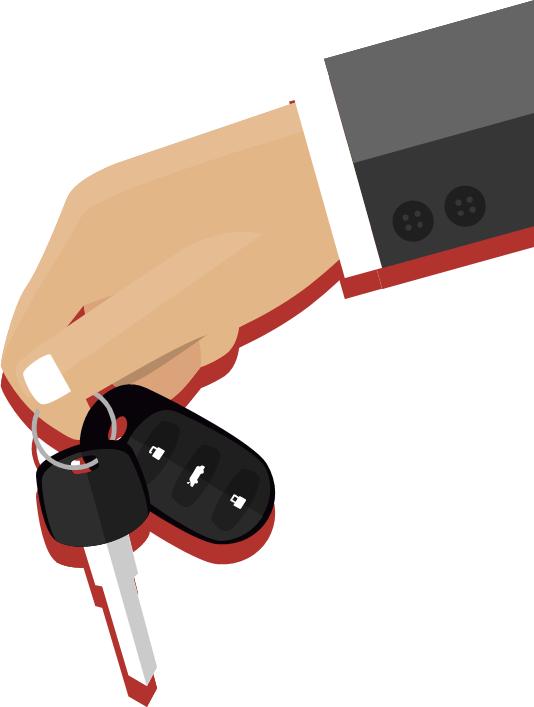 Final Thoughts
Stratus is determined to not only create quality products that are meant to inspire creativity and individuality.

Our work ethic and employee standards are of moral standing, and we tolerate nothing less. 

The environment we provide is productive yet respectful of our employees and their own personal style.